Public Mental Health & Community Wellbeing Showcase Event Greater Glasgow & Clyde
Thursday 1st September 2022, 10:00am – 12:30pM
Introduction
Fiona Moss
Head of Health Improvement & Inequality – Glasgow HSCP
Mental Health Stigma and Young People
Louise Dempsey & Colleagues
Youth Interventions – Renfrewshire 

 Youth Inteventions Video
Youth Interventions
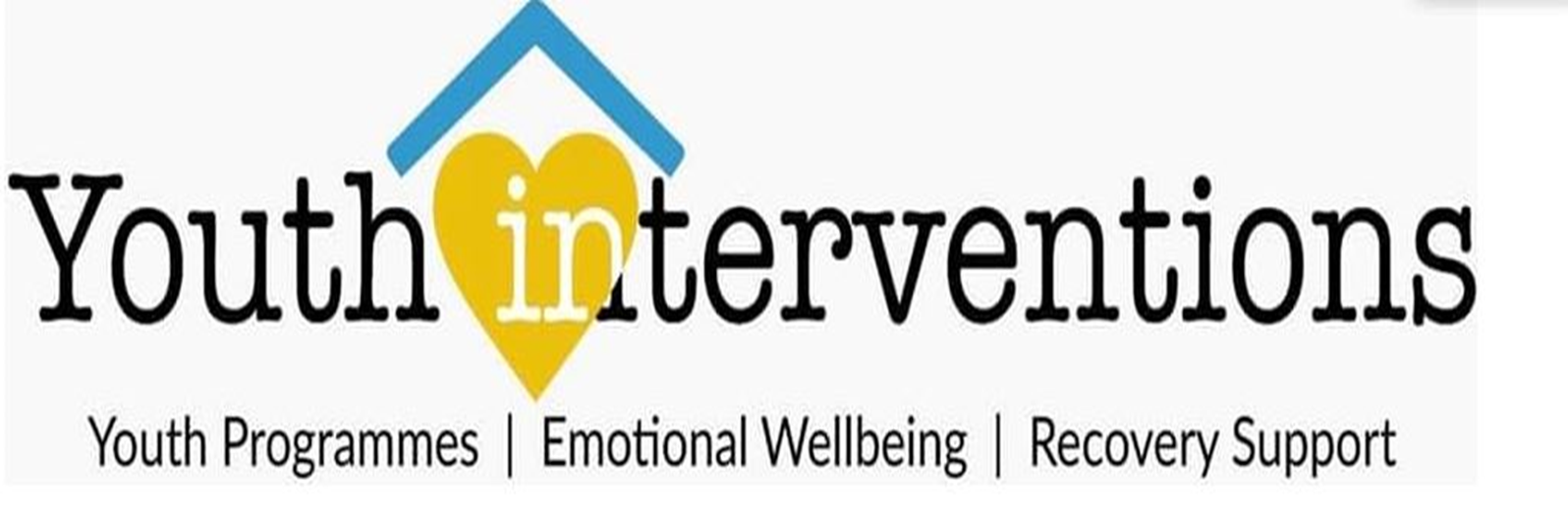 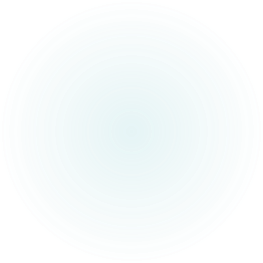 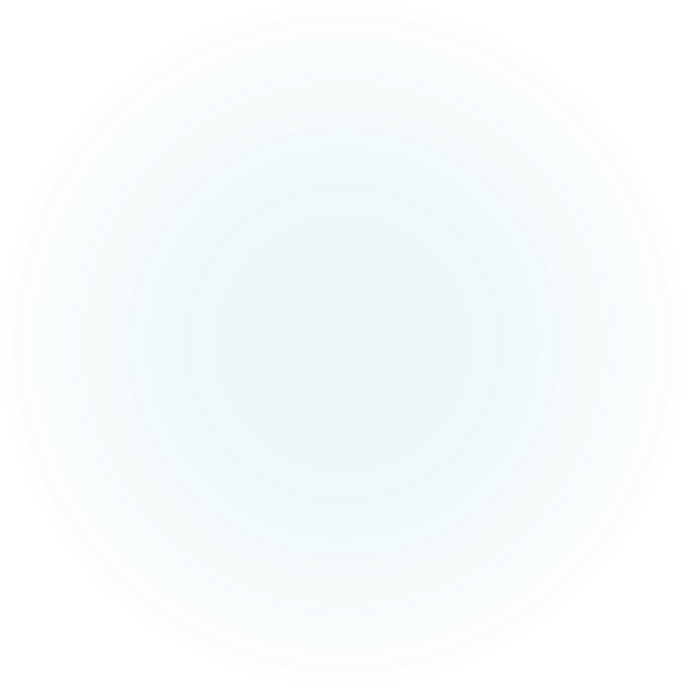 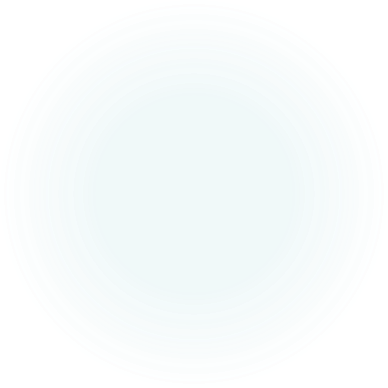 The Team
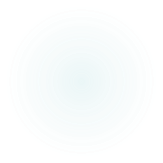 Conceptualisation
By utilizing:
Cognitive Neuroscience
Affective Neuroscience
Educational Psychology
Psycho-Education 
Our aim is to evoke informed, empathetic responses from the participants in the workshop/viewers of the film.  
Empathy is NOT the same as sympathy.
By evoking empathetic responses to situations that involve stigma and discrimination against those who have suffered from mental health conditions, we hope this optimises learning and long-term memory in the participants of their affect (Tyng et al, 2017) and this will allow them to be a part of societal change in the shift from discrimination and stigma regarding mental health.
Methodology
User Involvement – the working group comprised of young people who had successfully completed their mental/emotional wellbeing one to one sessions and had reported significant improvement in their mental emotional wellbeing.  They contributed to the resource through the telling of their lived experience.
Nurser (2018) demonstrated that personal story telling is a meaningful method in promoting and furthering recovery. The young people, in the safe space of the Youth Interventions Hub where they had completed their one to one’s, were offered the opportunity to share their mental health experience.
They told their own stories through the medium of drama – original plans developed/changed as the bid was truly collaborative and as such the medium of film was chosen.
Free Writing Workshops
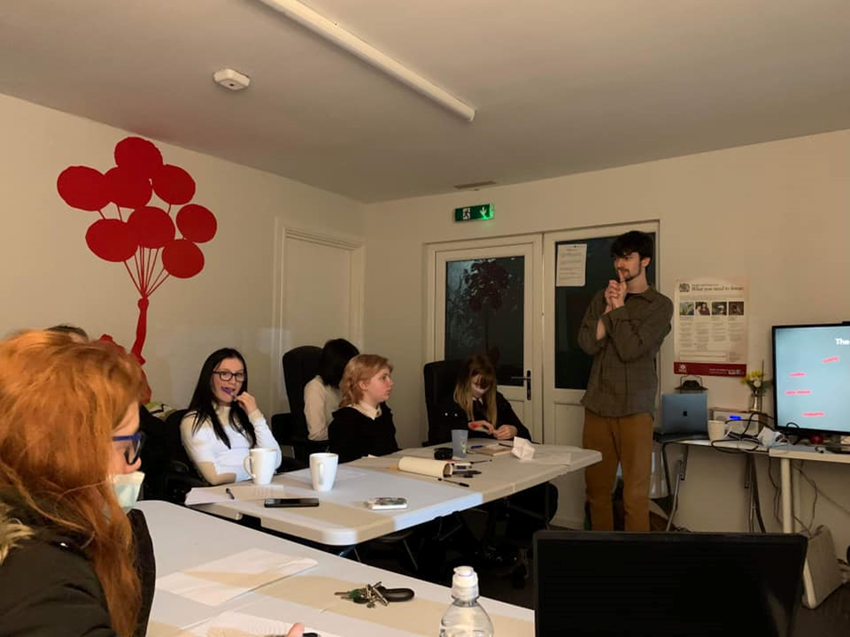 Fun
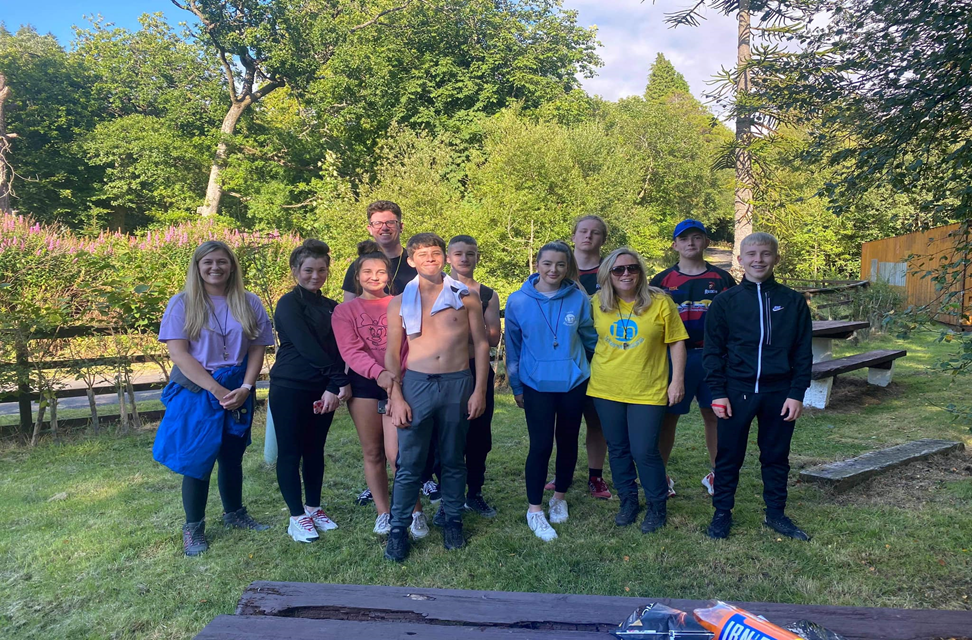 Therapeutic Vignettes
What theData shows...
Comfort Break10 minutes
Presentations
Mental Health & Justice Toolkit
Louise Gallagher, Health Improvement Lead (Criminal Justice) Glasgow HSCP.
Nikki Kilburn 

BAME Micro Aggression
Ghizala Avan, Programme Manager (Adults) Mental Health Foundation.
Mental Health & Justice Toolkit
Louise Gallagher
Health Improvement Lead (Criminal Justice) Glasgow HSCP.

Nikki Kilburn
BAME Micro Aggression
Greater Glasgow and Clyde Mental Health Services

Ghizala Avan, Programmes Manager (Adults)
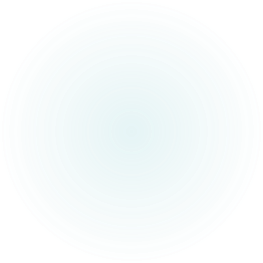 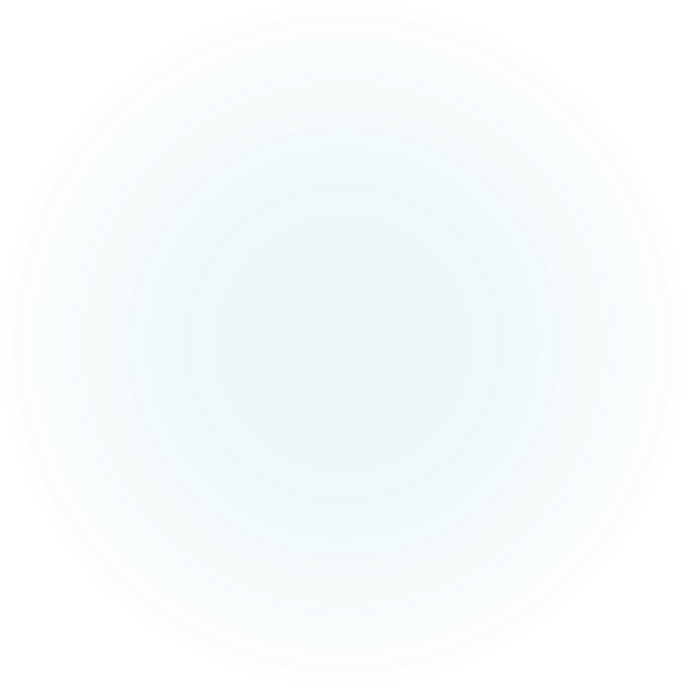 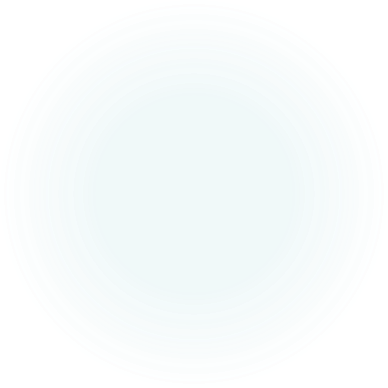 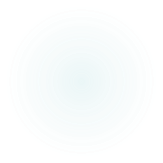 Expert Panel on Mental Health and Ethnicity
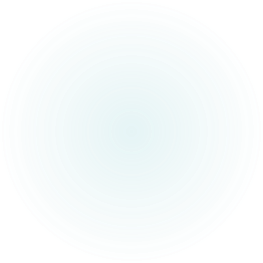 In April 2021, The Mental Welfare Commission (MWC) published a report which explored how well Scotland’s mental health sector performs in relation to racial equality.
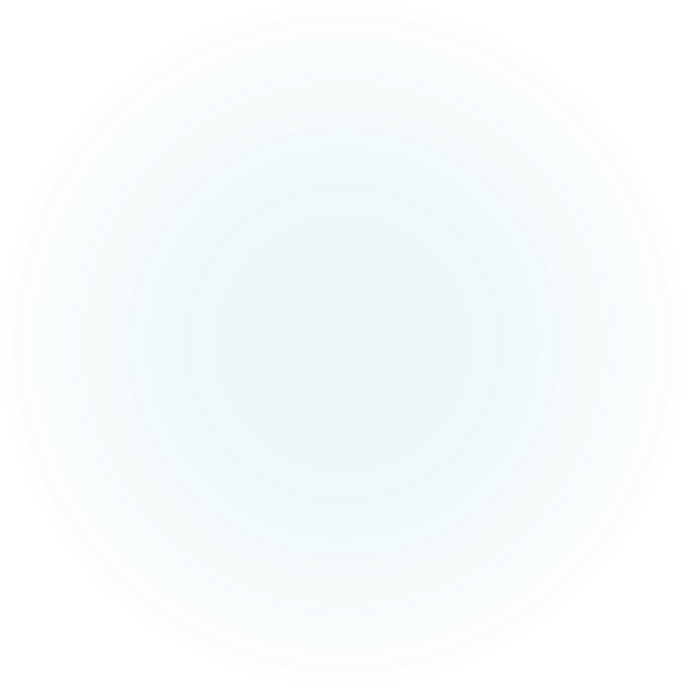 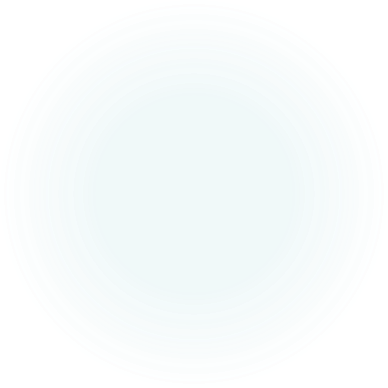 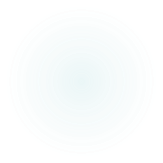 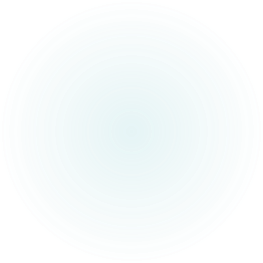 The Commission’s report highlighted ‘the constant drip of micro-aggressions’ which impacted people’s mental health.
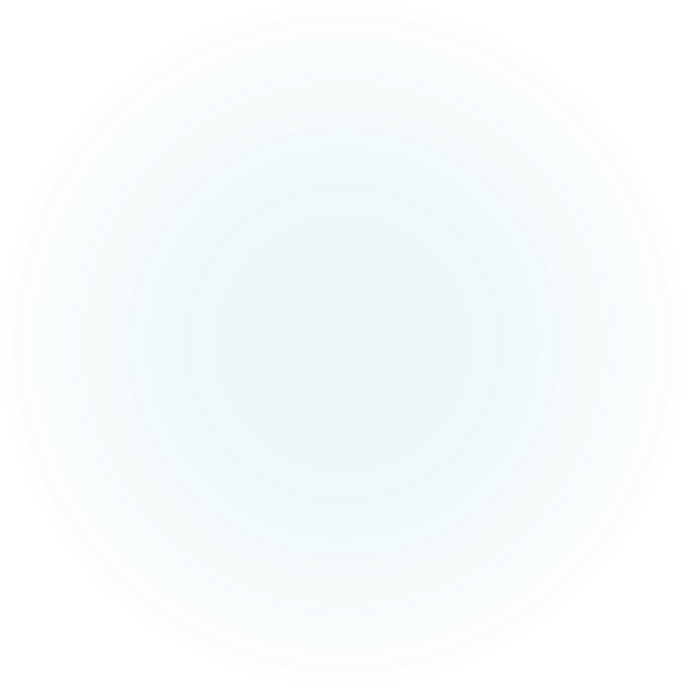 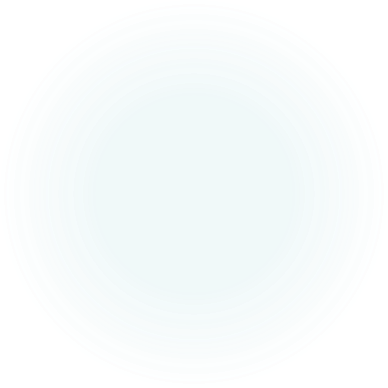 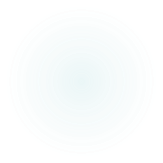 What are Racial Micro-Aggressions?
Racial micro aggressions are “commonplace verbal or behavioural indignities, whether intentional or unintentional, which communicate hostile, derogatory, or negative racial slights and insults” (Sue, Capodilupo, Torino, Bucceri, Holder, & Nadal, 2007, p. 278)
What we will be doing
Online quantitative survey of NHSGGC Mental Health Services staff 
Follow-up qualitative interviews with staff from ethnically diverse communities, including management 
Undertake participatory community research with specific communities
Research Aim & Objectives
Examine staff experience of racial microaggressions in the workplace and its impact on the mental health and wellbeing on MHS staff. 
Specifically, objectives were to: 
Measure the level of microaggressions that have been personally experienced or observed by staff 
Examine managerial support and action taken 
Acknowledge the impact of such racial microaggressions on staff mental health and wellbeing 
Gather suggestions on how to deal with microaggressions in the workplace
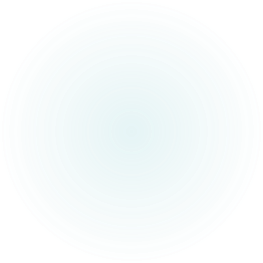 Reflections and Questions
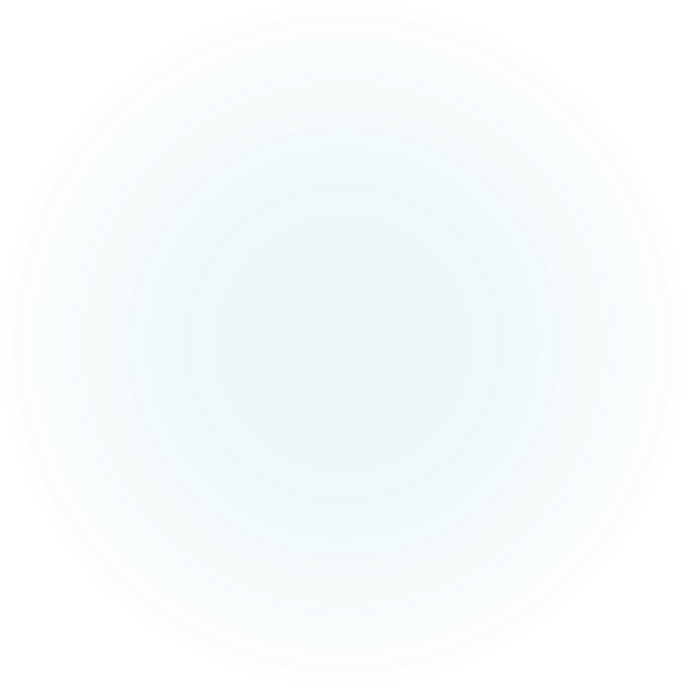 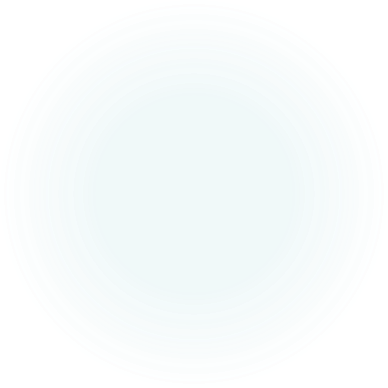 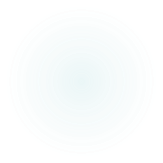 Break Out RoomsOverview of Activity across GGC
Renfrewshire – Alex Connor (HSCP), Alice McBride (Engage Renfrewshire) and Rebecca Campbell.
East Renfrewshire – Claire Blair (HSCP), Ben Cornelius (Voluntary Action East Renfrewshire) and Greg Usrey.
Inverclyde – Nikki Boyle (HSCP) and Debbie Schofield.
Glasgow – Sheena Arthur (Glasgow CVS) and Trevor Lakey.
East Dunbartonshire – Joni Mitchell (Voluntary Action East Dunbartonshire) and Heather Sloan.
Feedback from Breakout Rooms
Based on what you have seen and heard from this workshop and earlier presentations; what is the key learning and good practice you will take away today?

What reflections have you had re people with Lived experience being involved in planning and delivery for future initiatives?

How do we get better at evaluating the outcomes of these projects and initiatives?
Summing Up and Next Steps
Trevor Lakey
Health Improvement & Inequalities Manager – Mental Health, Alcohol and Drugs.